مُرَاجَعَةُ الاستماع
Dr. Ehab Atta
1
2
حَدَائِقُ لِهُوَاةِ الزِّرَاعَةِ في تُركيا
Dr. Ehab Atta
3
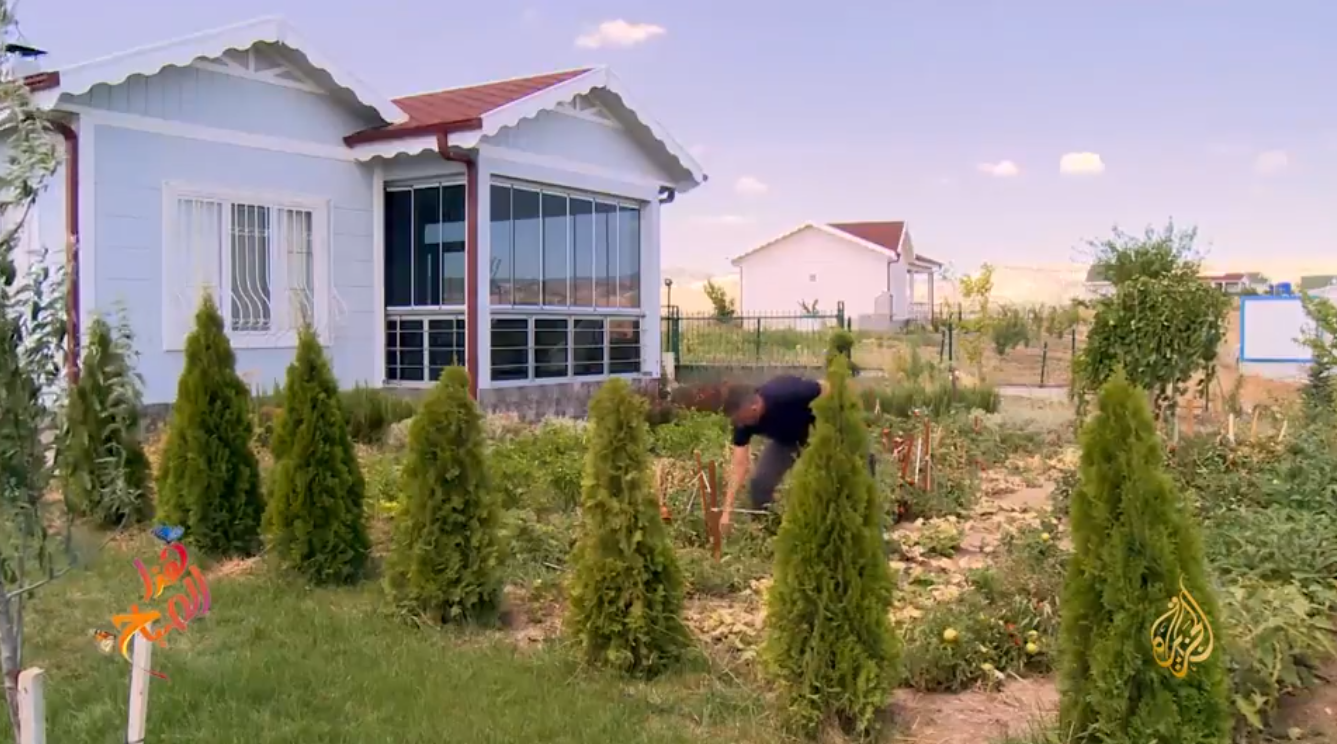 https://learning.aljazeera.net/ar/node/21096
4
النَّشاطُ يُجَدِّدُ شَبابَ الدِّماغِ
Dr. Ehab Atta
5
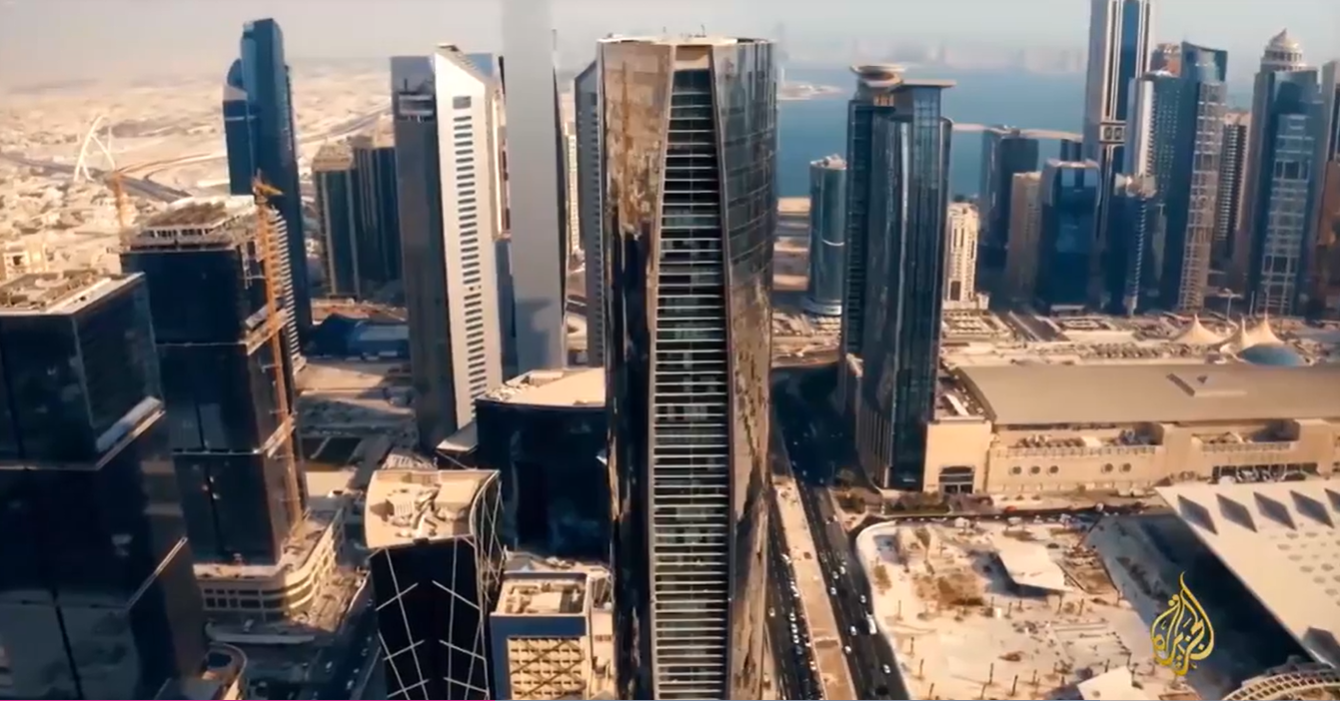 https://learning.aljazeera.net/ar/node/21045
6
شَخْصِيّاتٌ أَنْدَلُسِيَّةٌ
Dr. Ehab Atta
7
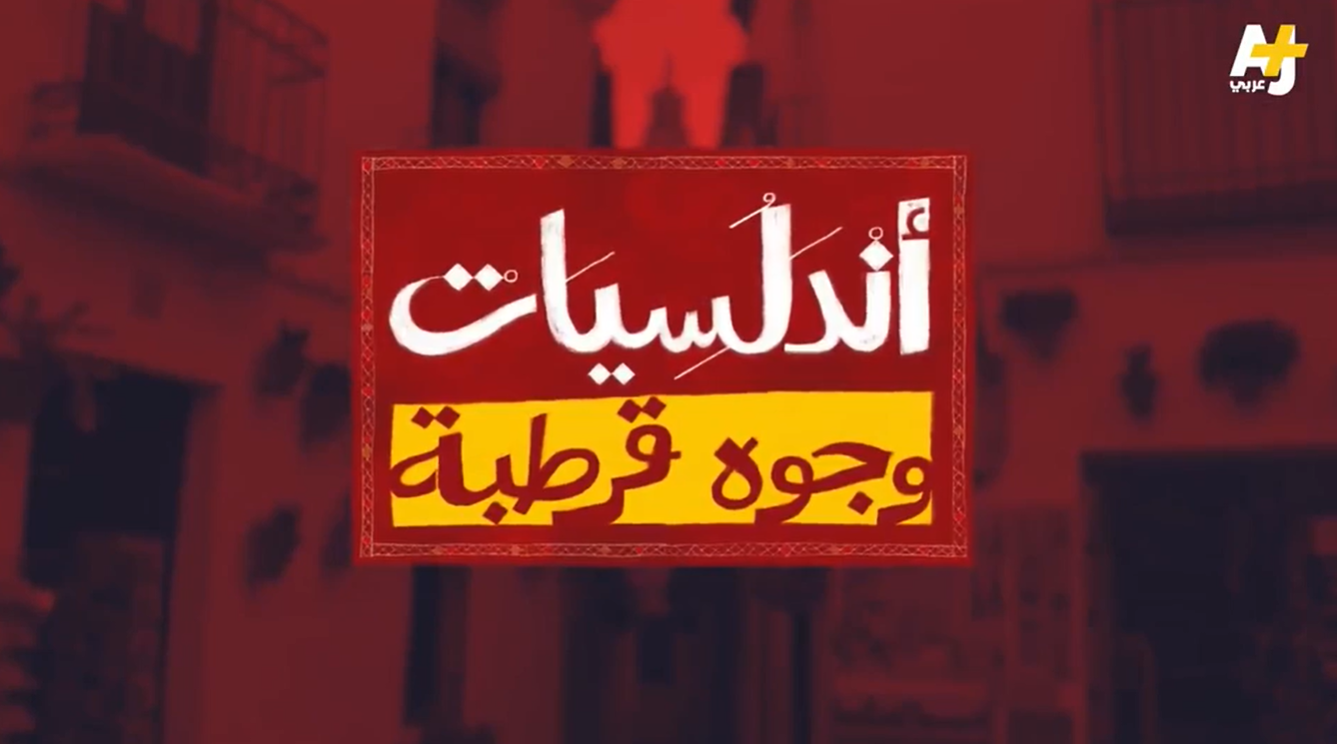 https://learning.aljazeera.net/ar/node/21057
8
جِسْرٌ على نَهْرِ درينا!
Dr. Ehab Atta
9
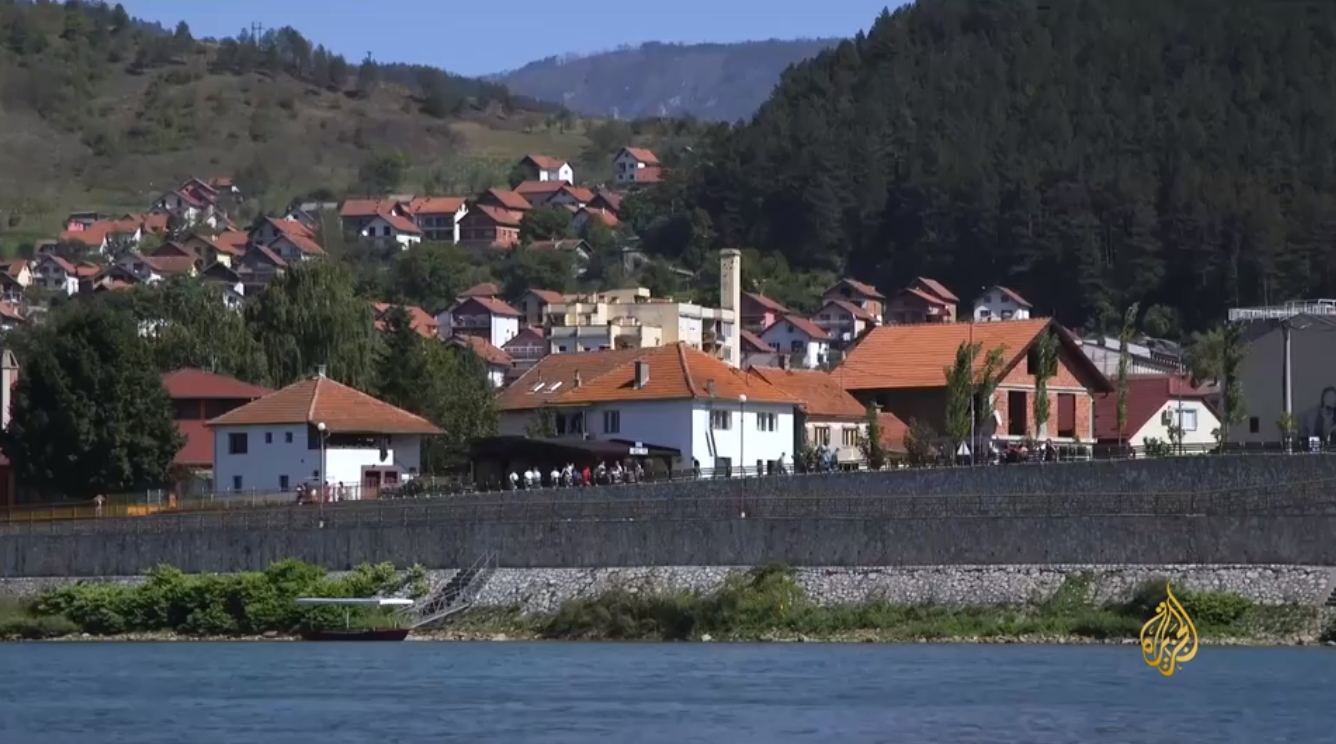 https://learning.aljazeera.net/ar/node/19926
10
التّبَلْدِي.. شَجَرةٌ مُثْمِرةٌ تَعِيشُ مِئاتِ السّنين
Dr. Ehab Atta
11
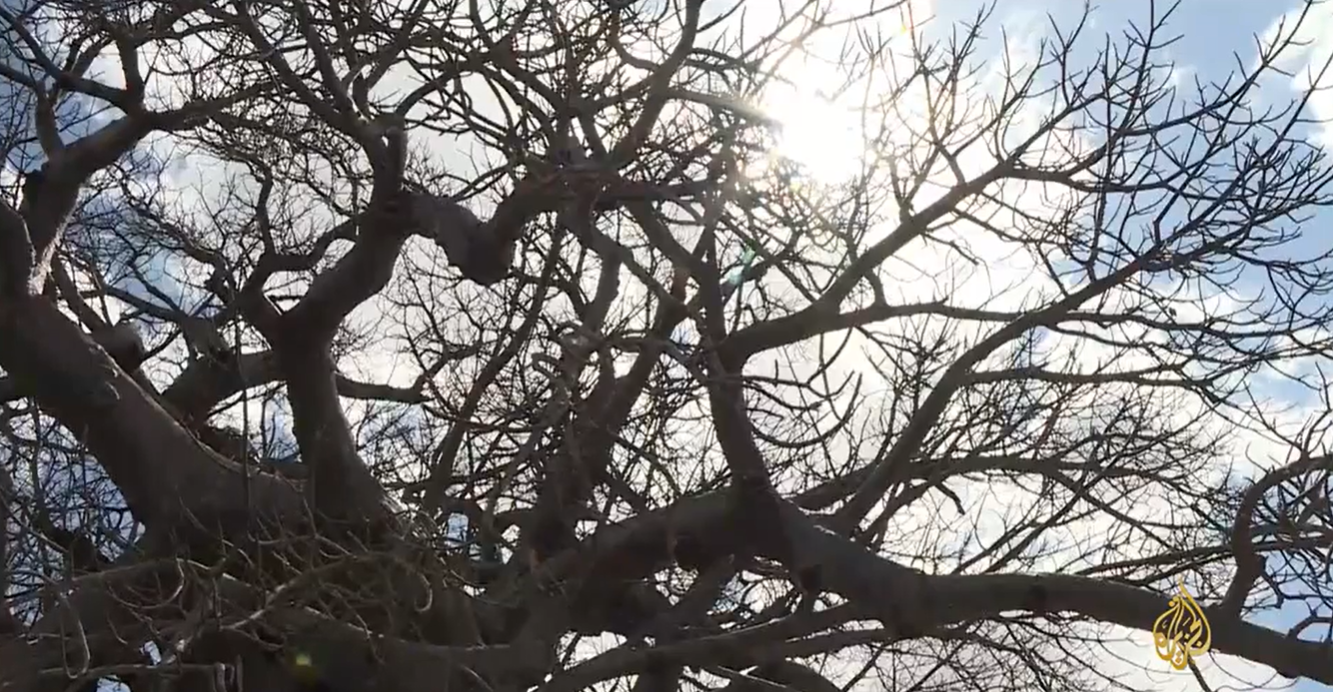 https://learning.aljazeera.net/ar/node/20512
12
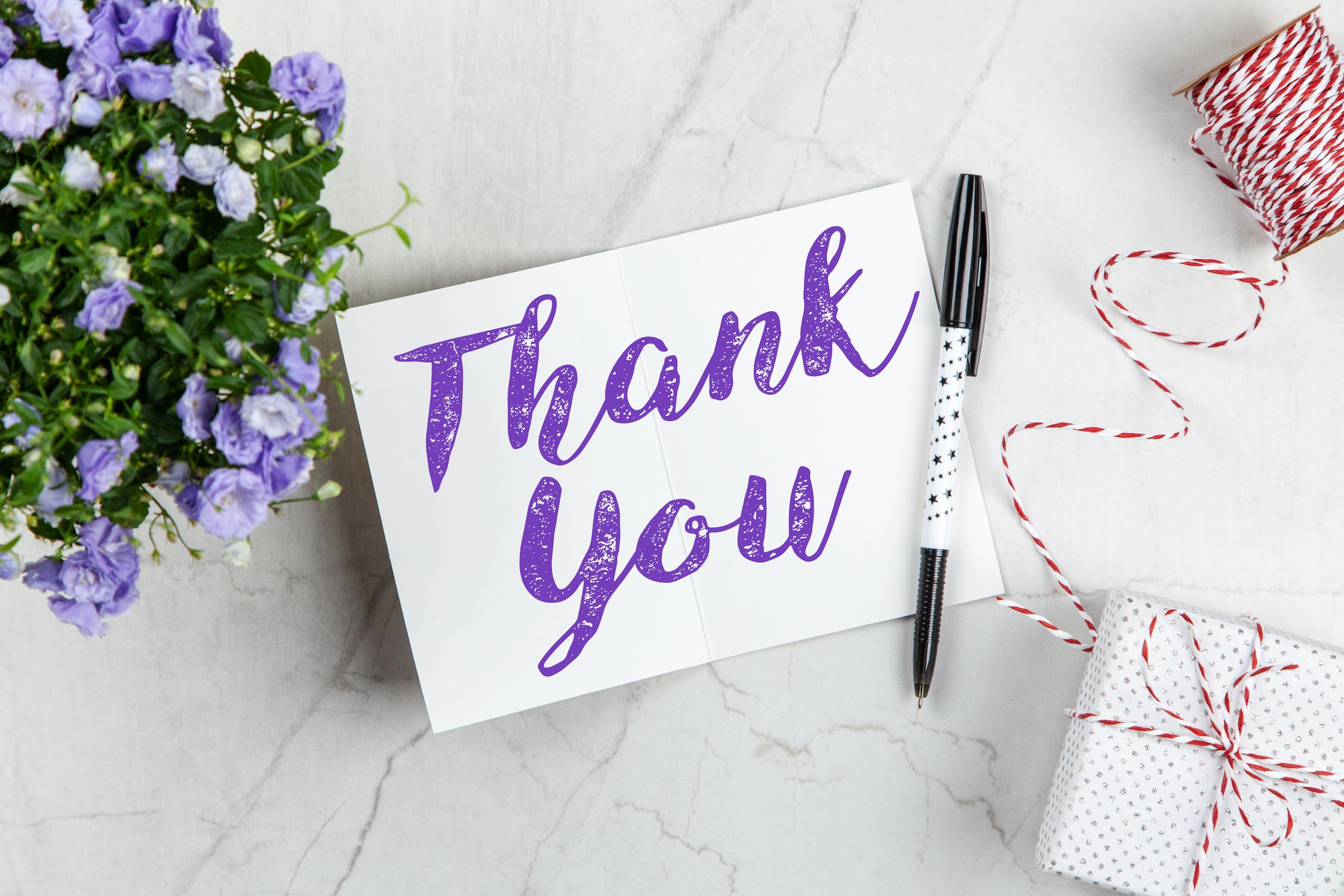 13